Performance evaluation framework(PEF) for PCT and excellent center
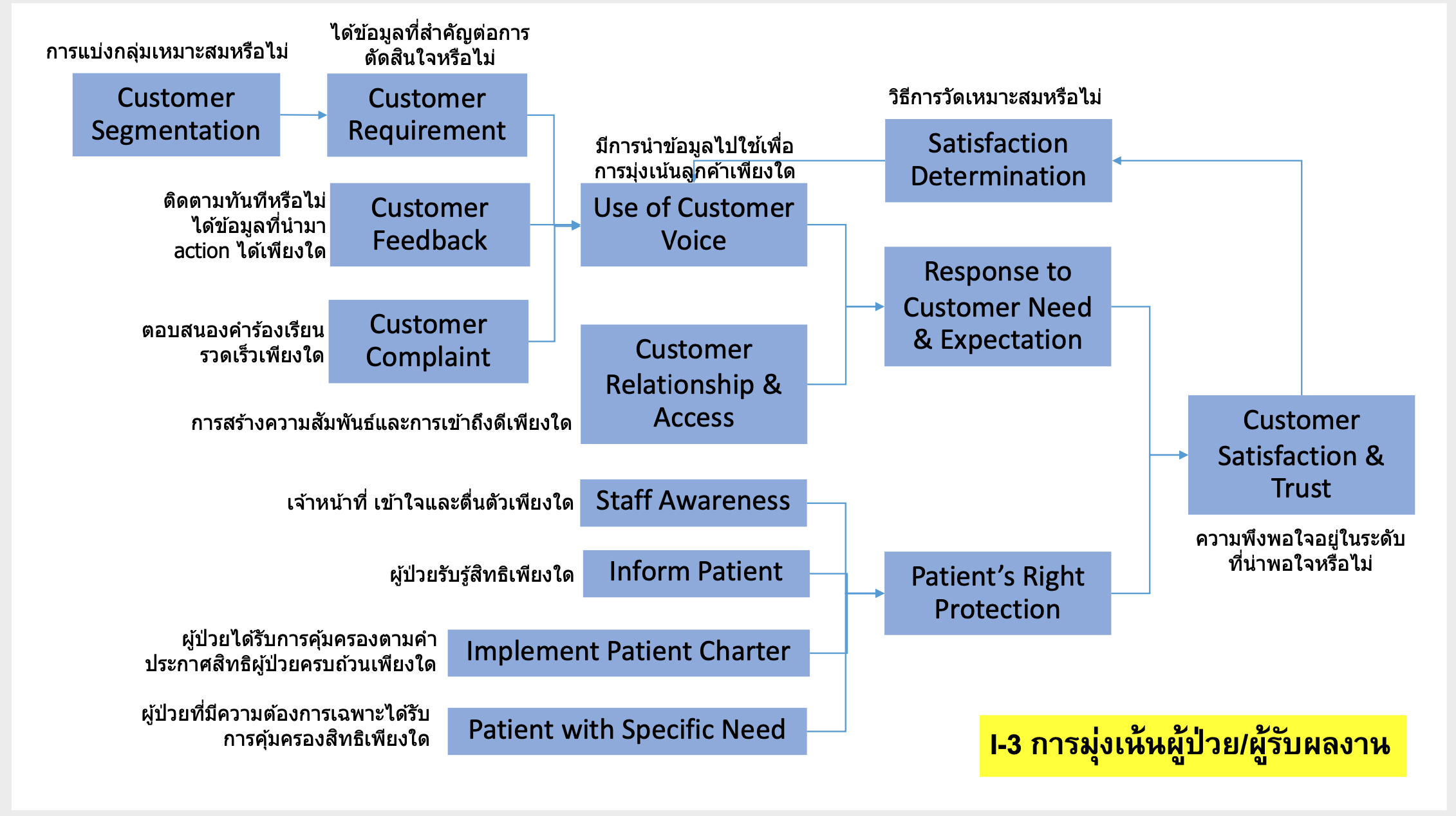 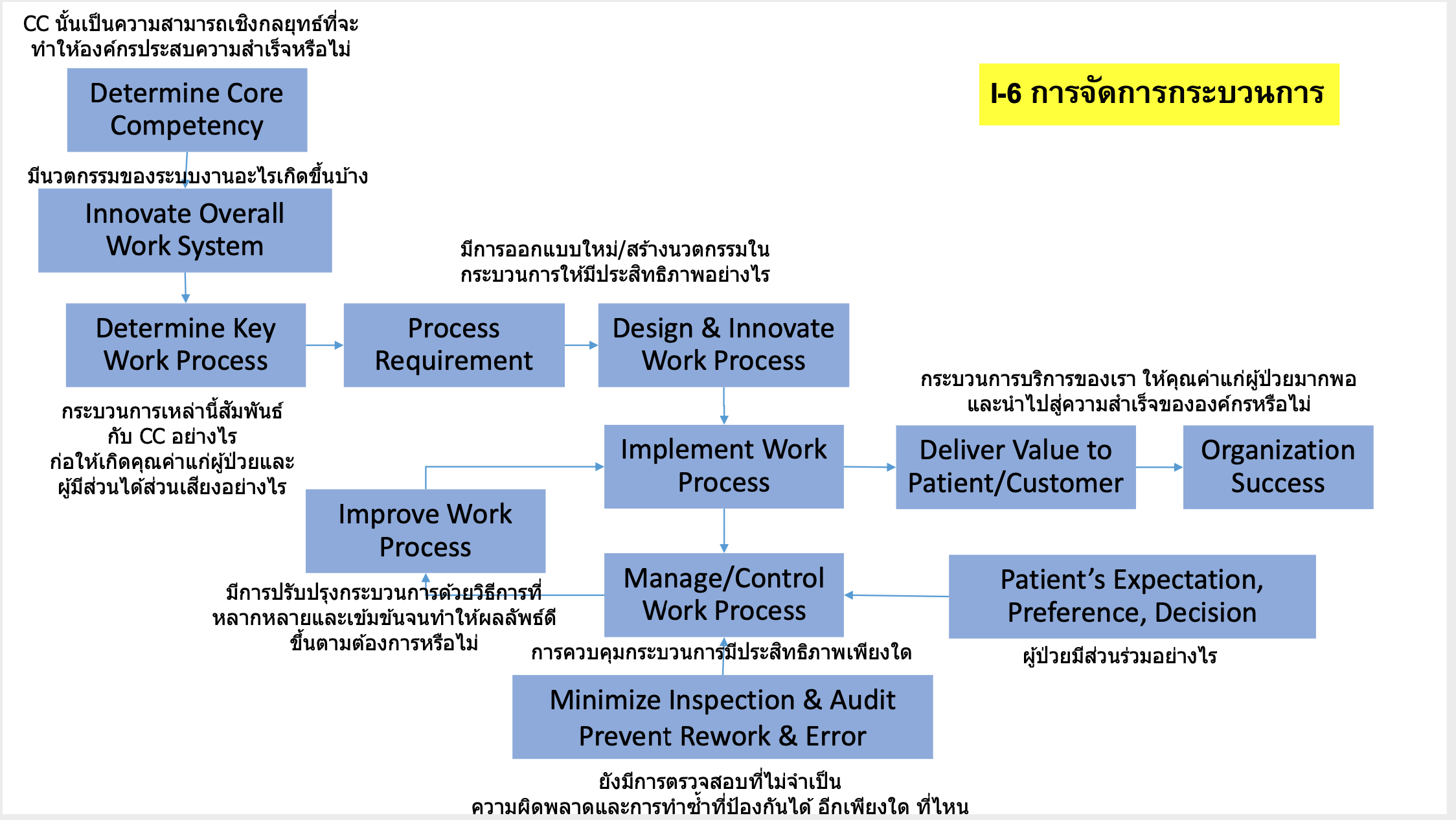 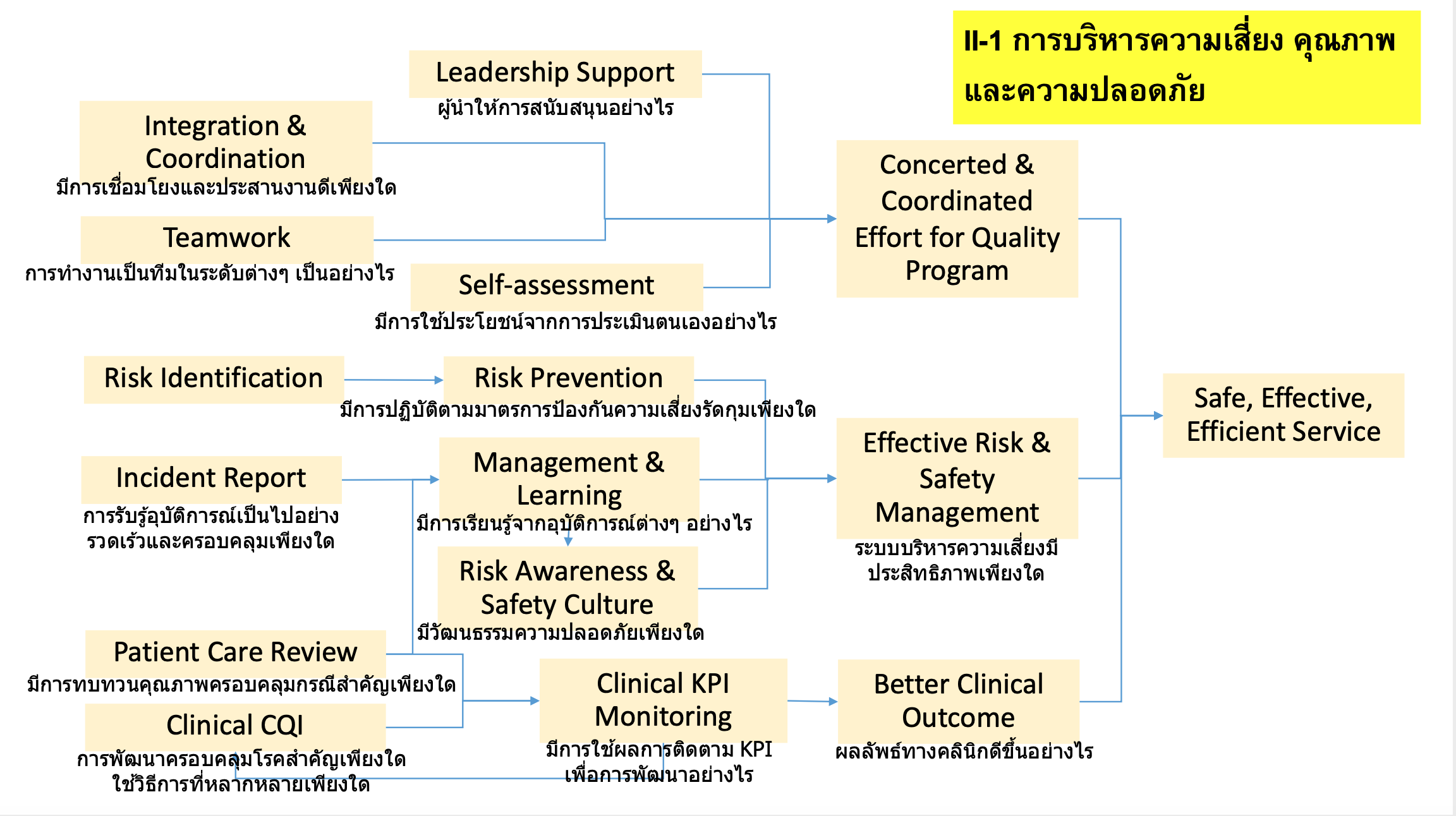 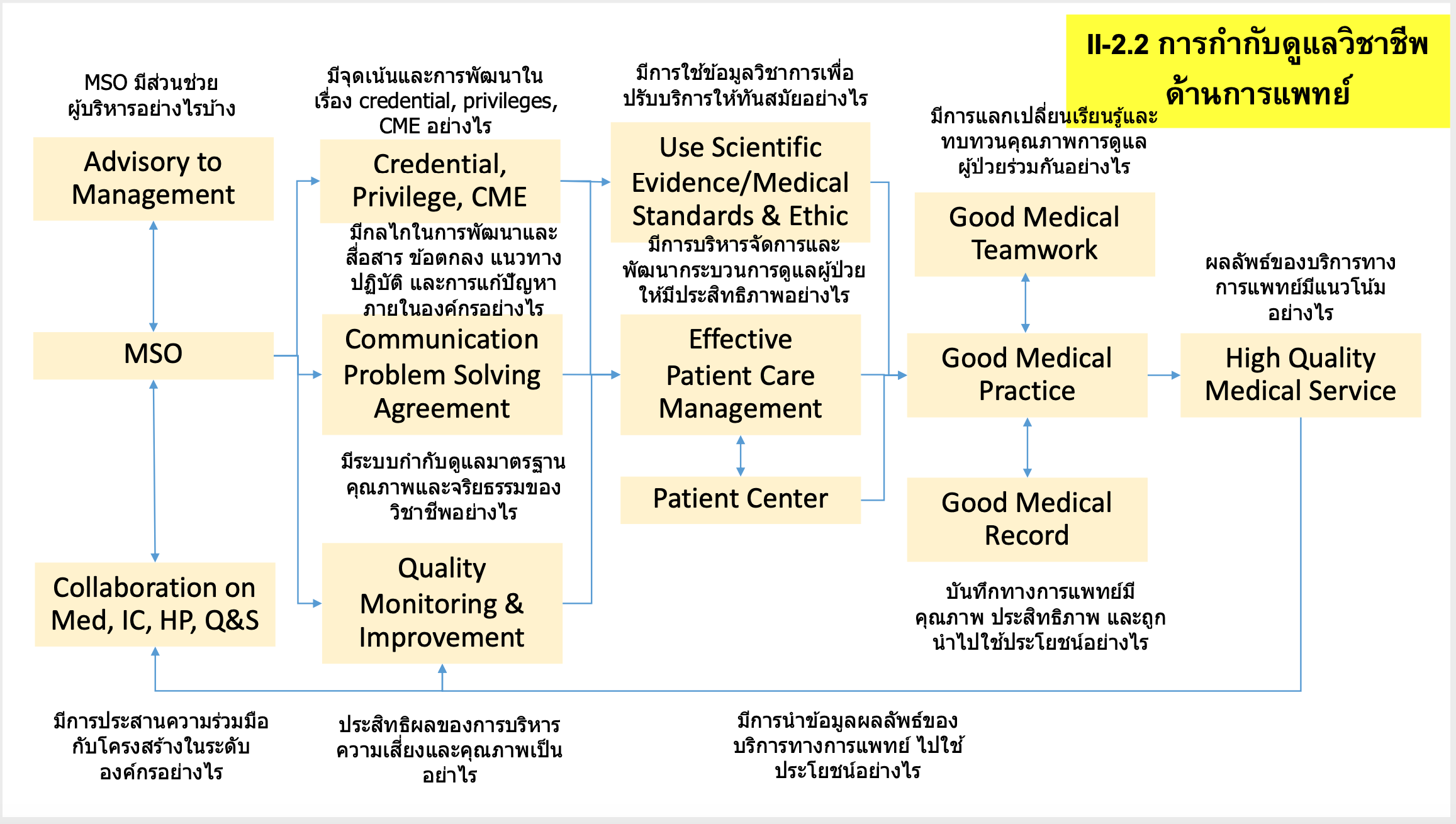 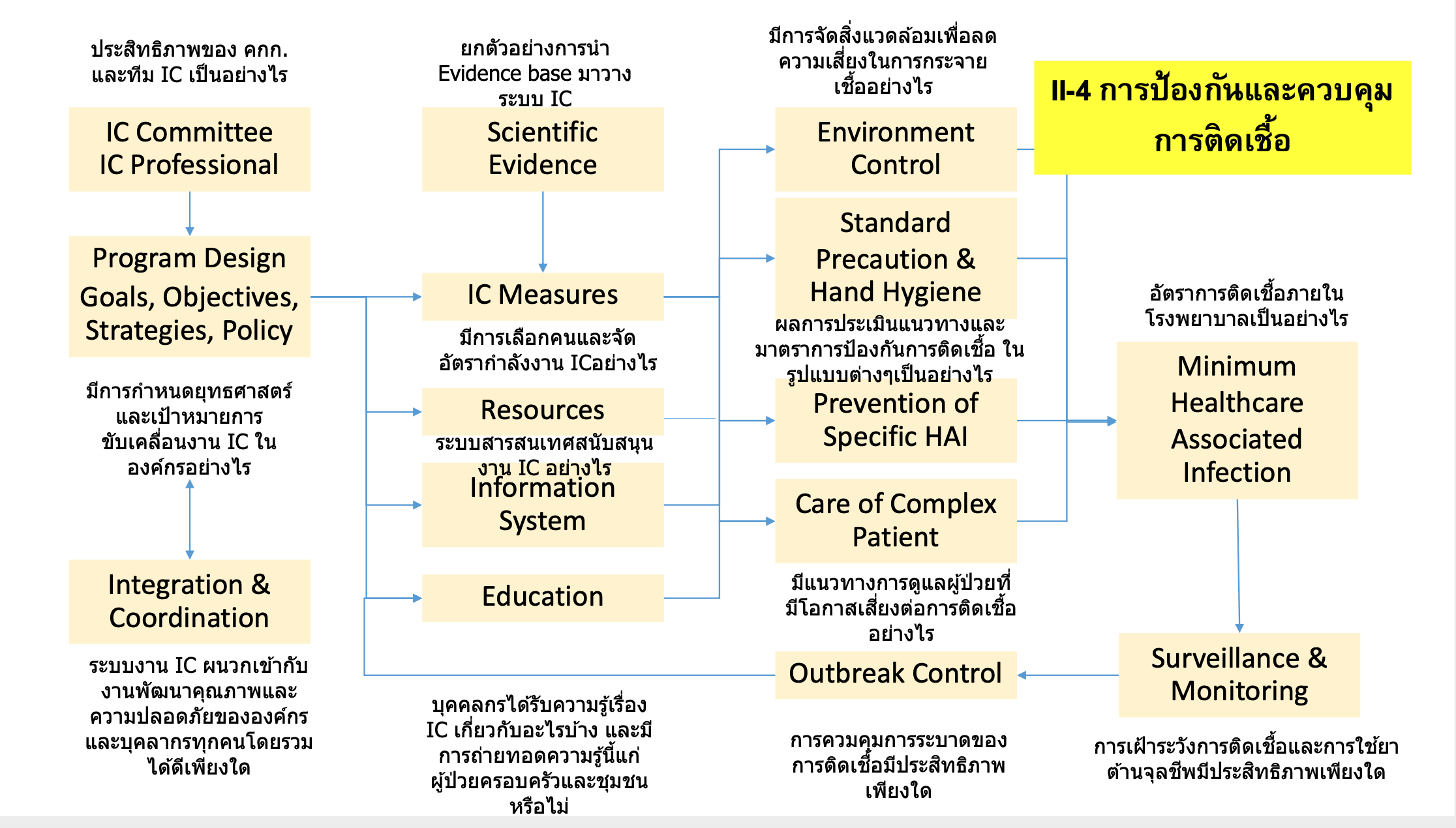 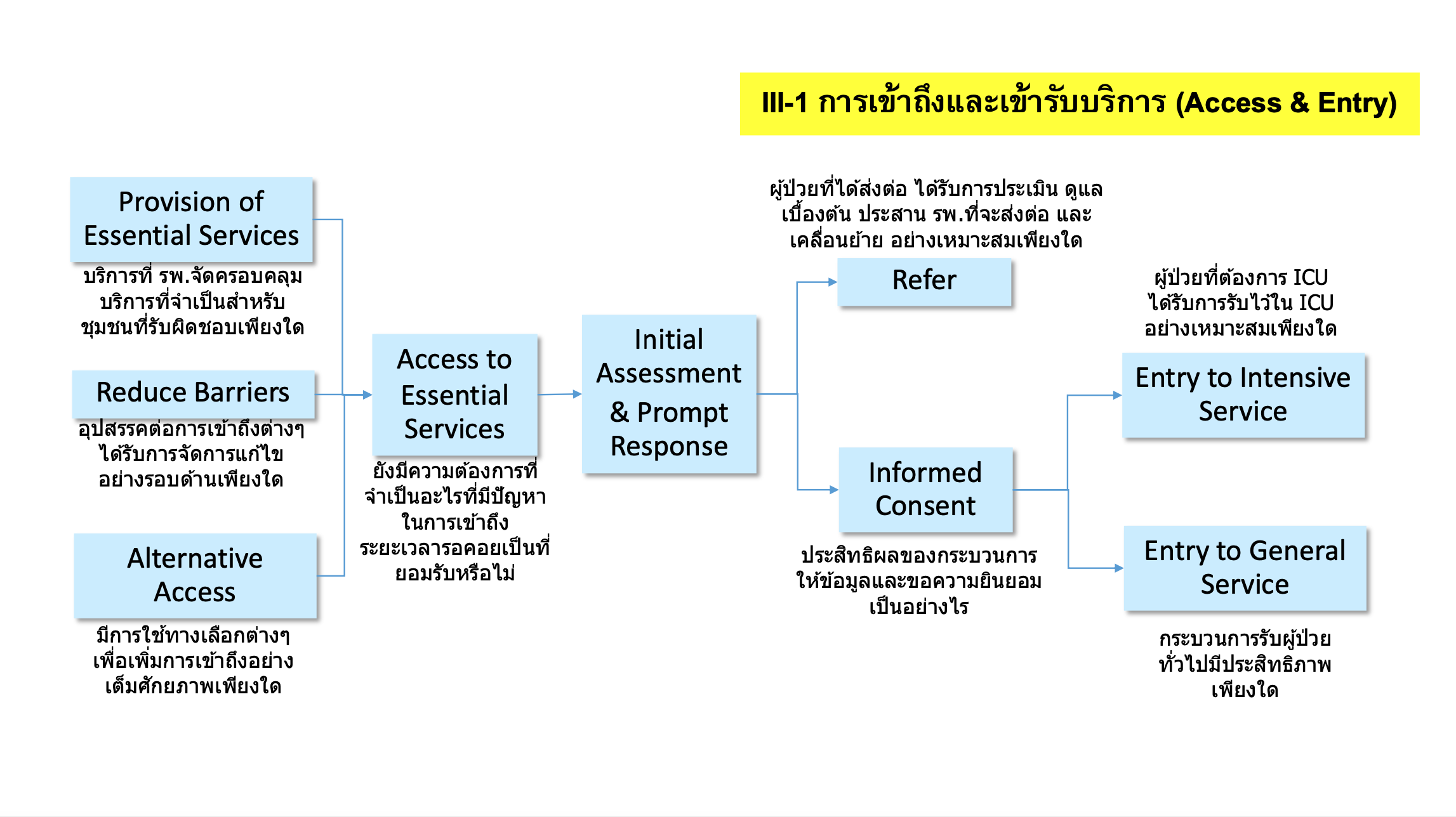 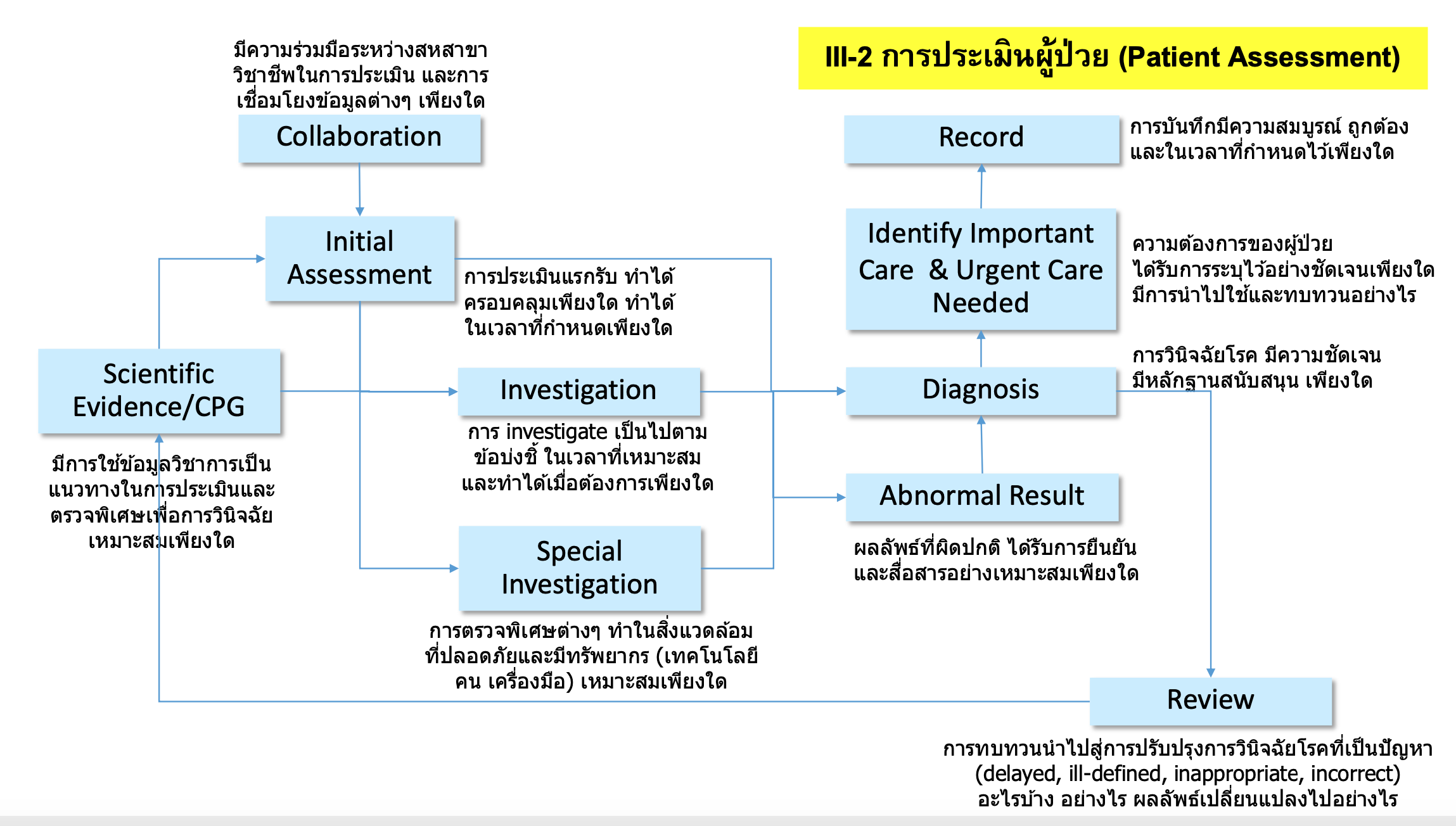 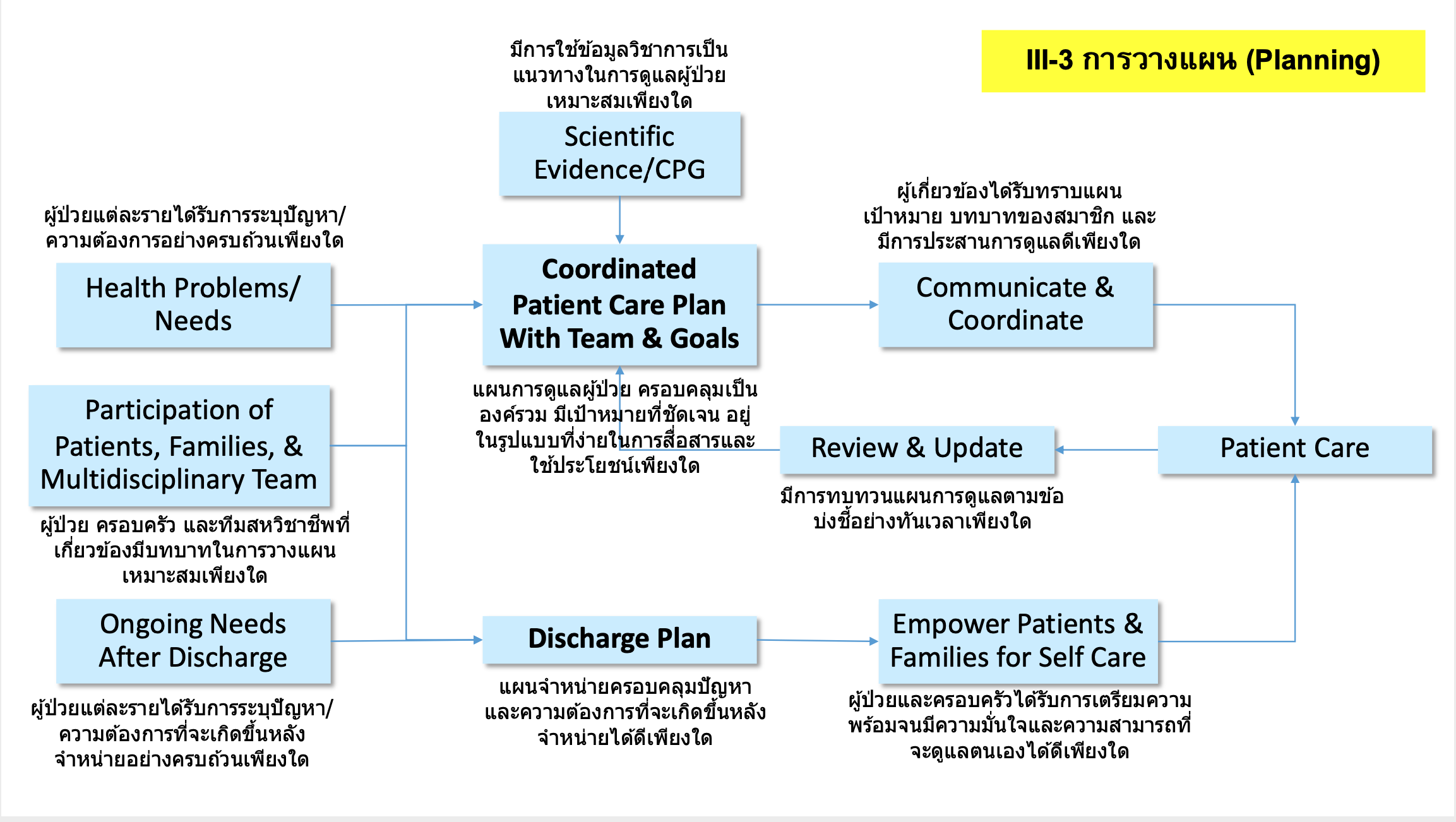 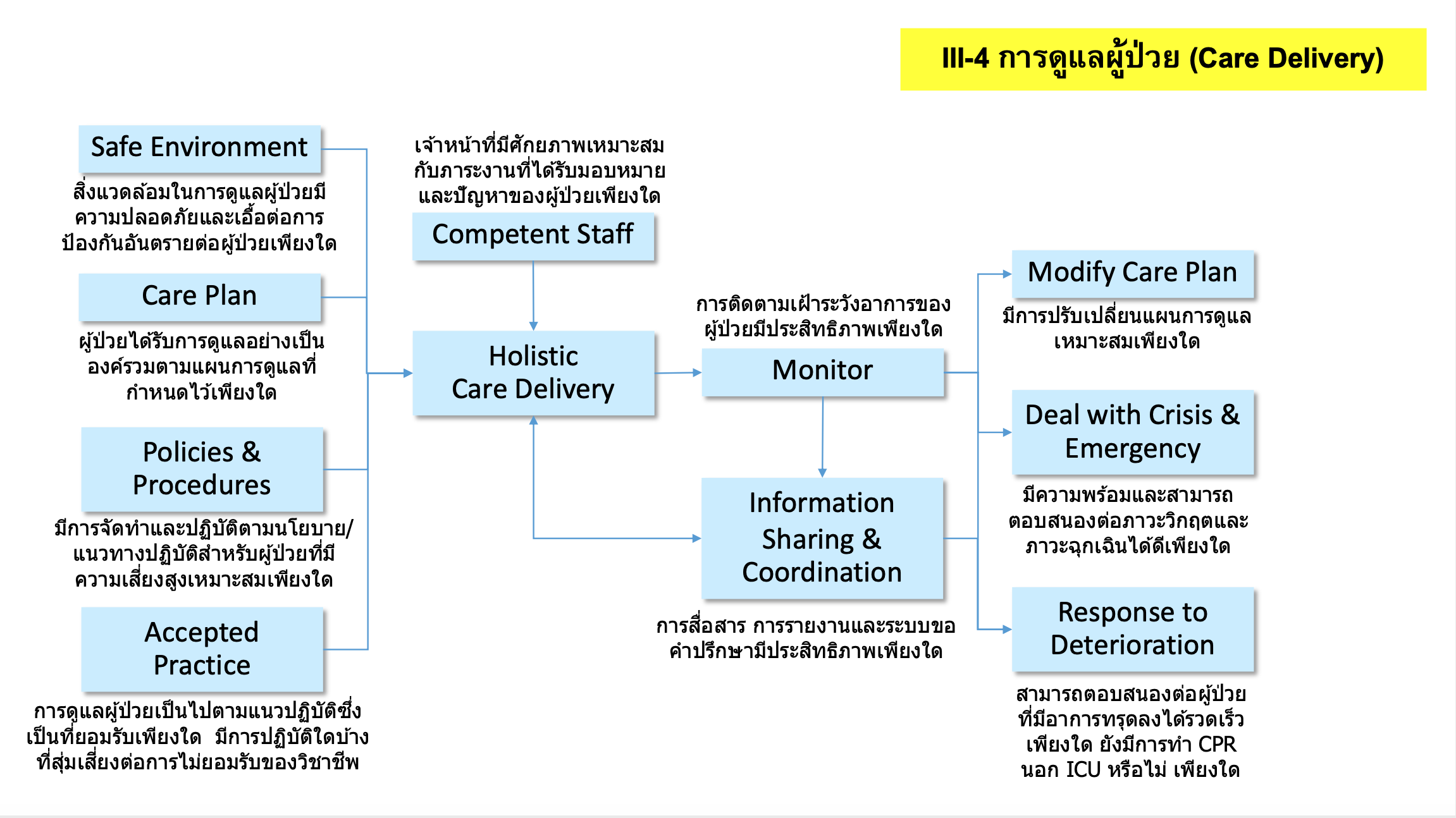 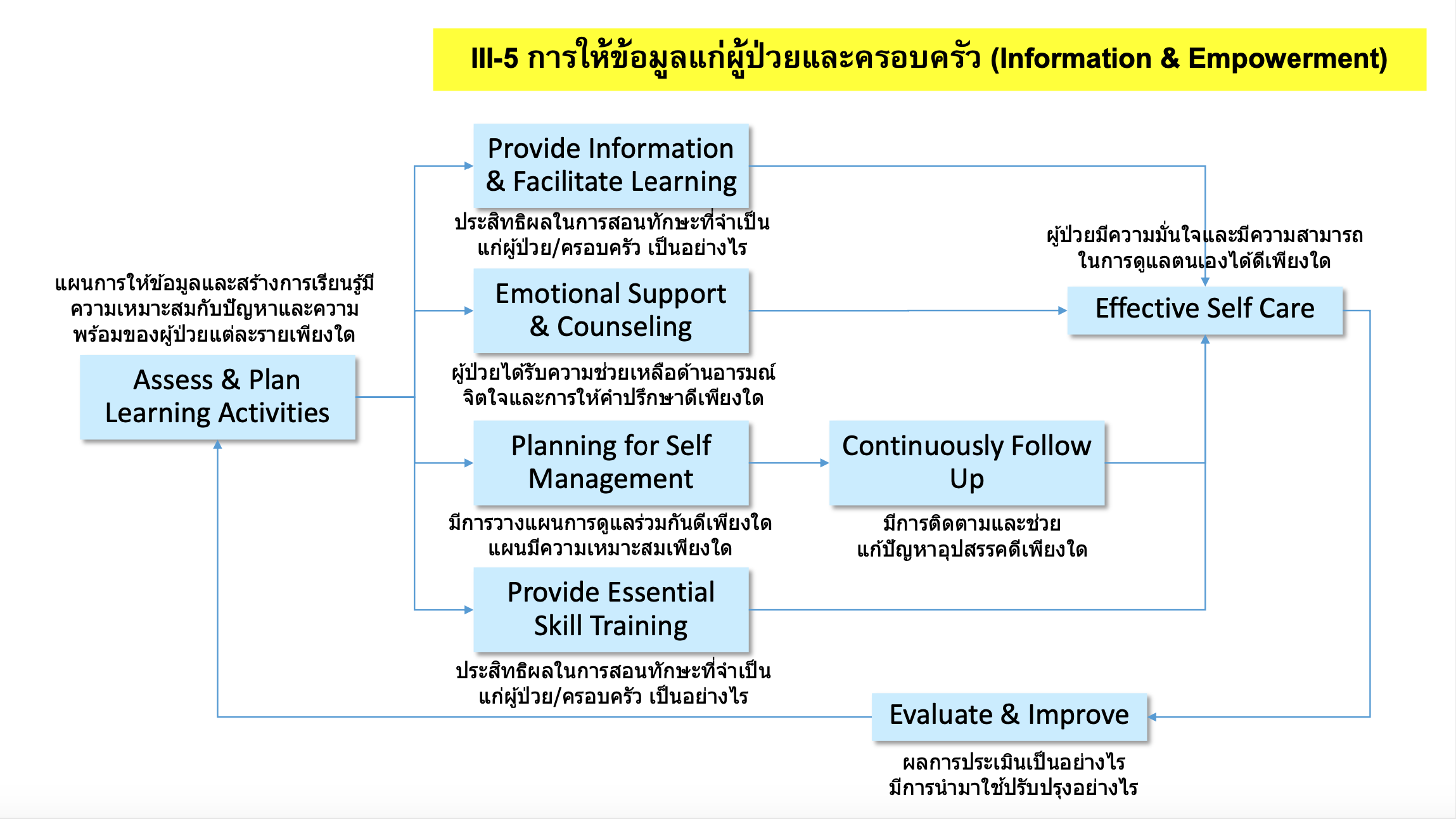 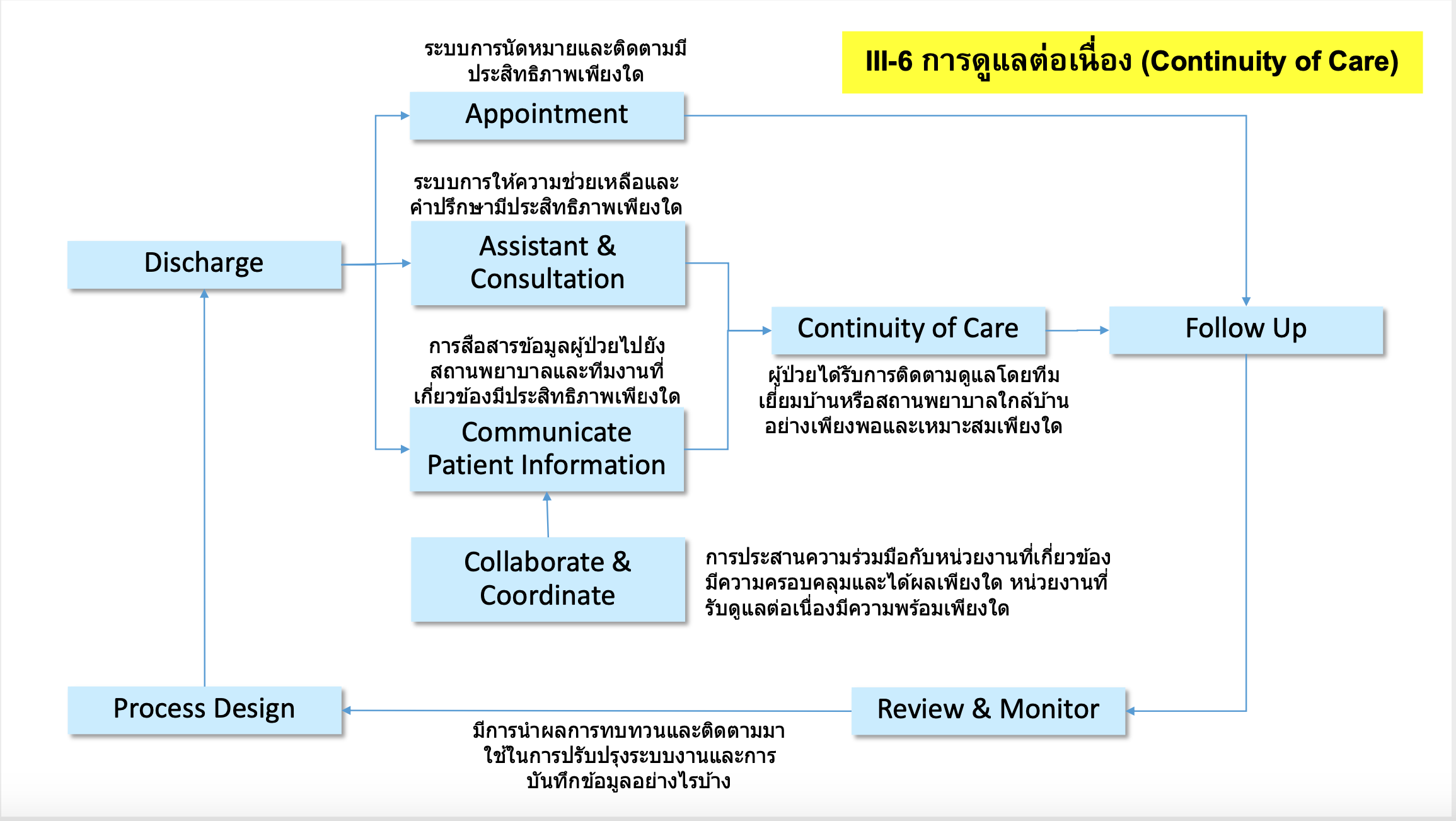